Benjamin Franklin Institute of Technology
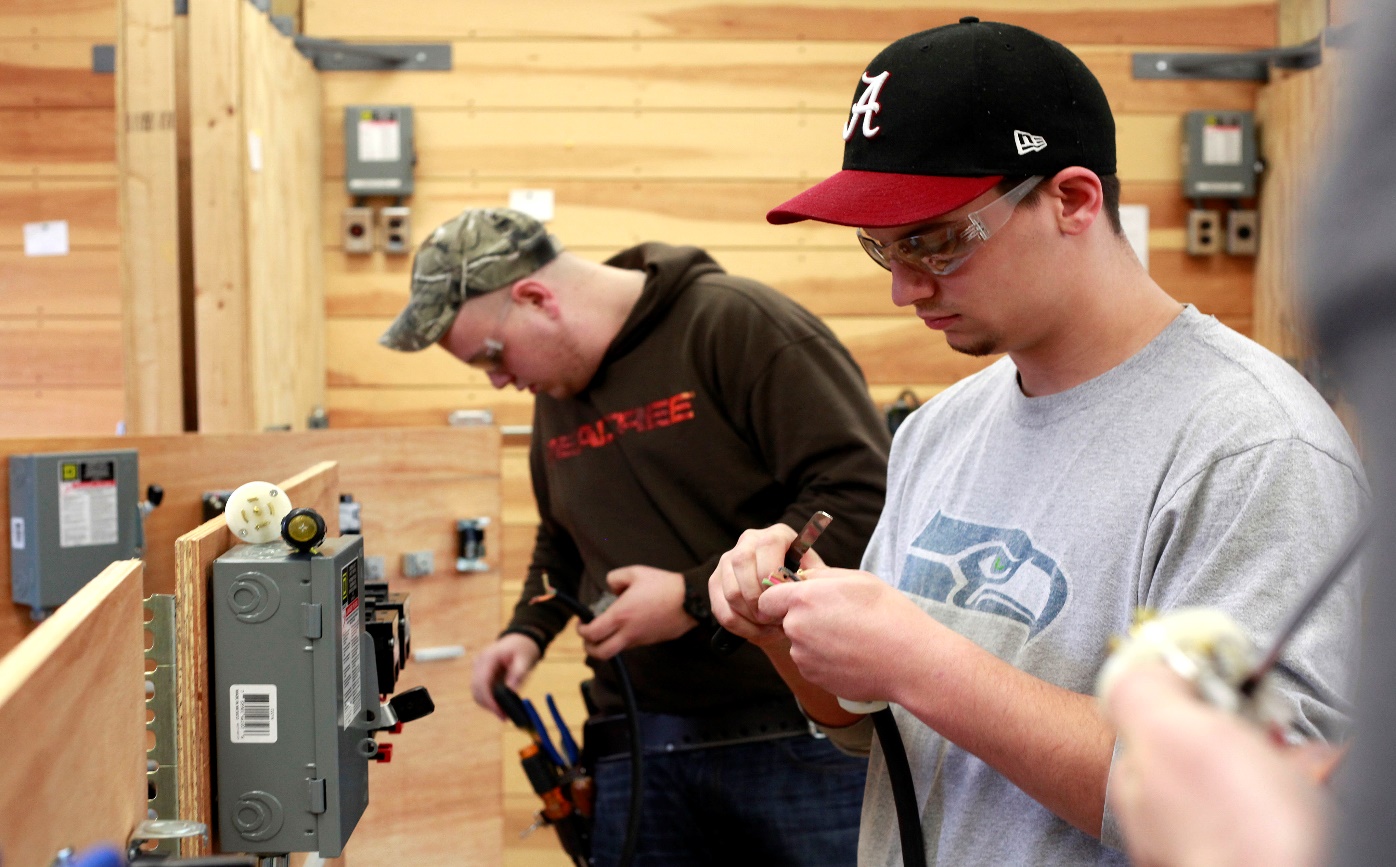 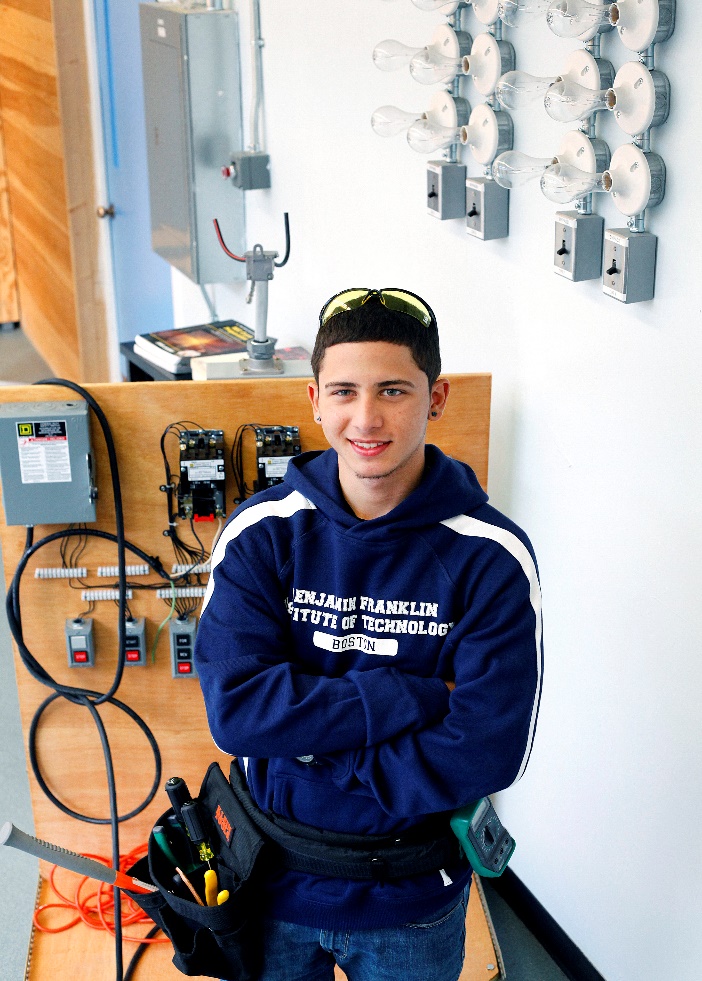 SmartFlower Solar Installation
Current Conditions and Proposed Installation
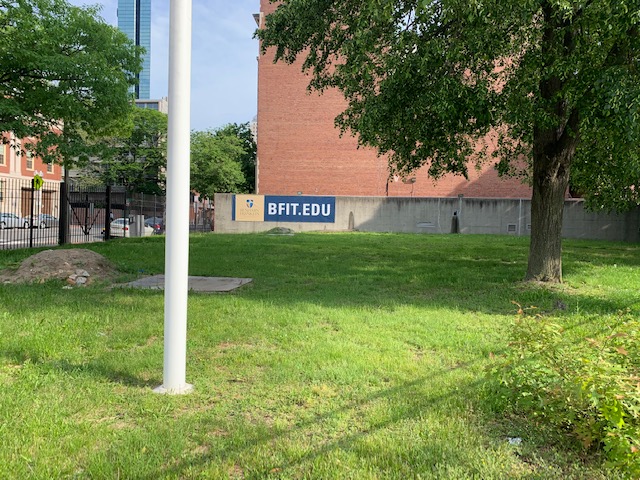 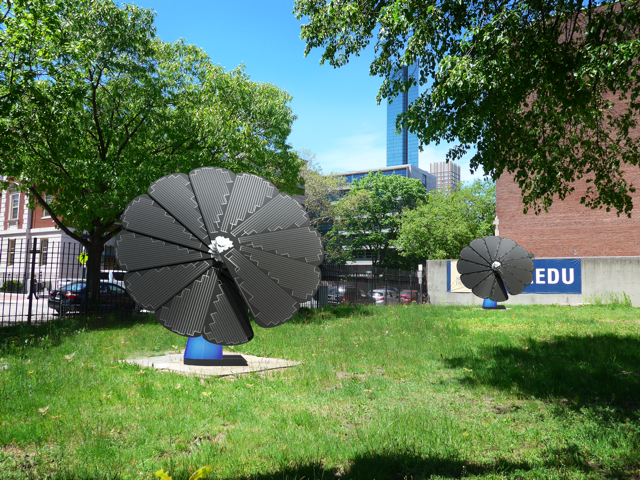 Location on BFIT Property
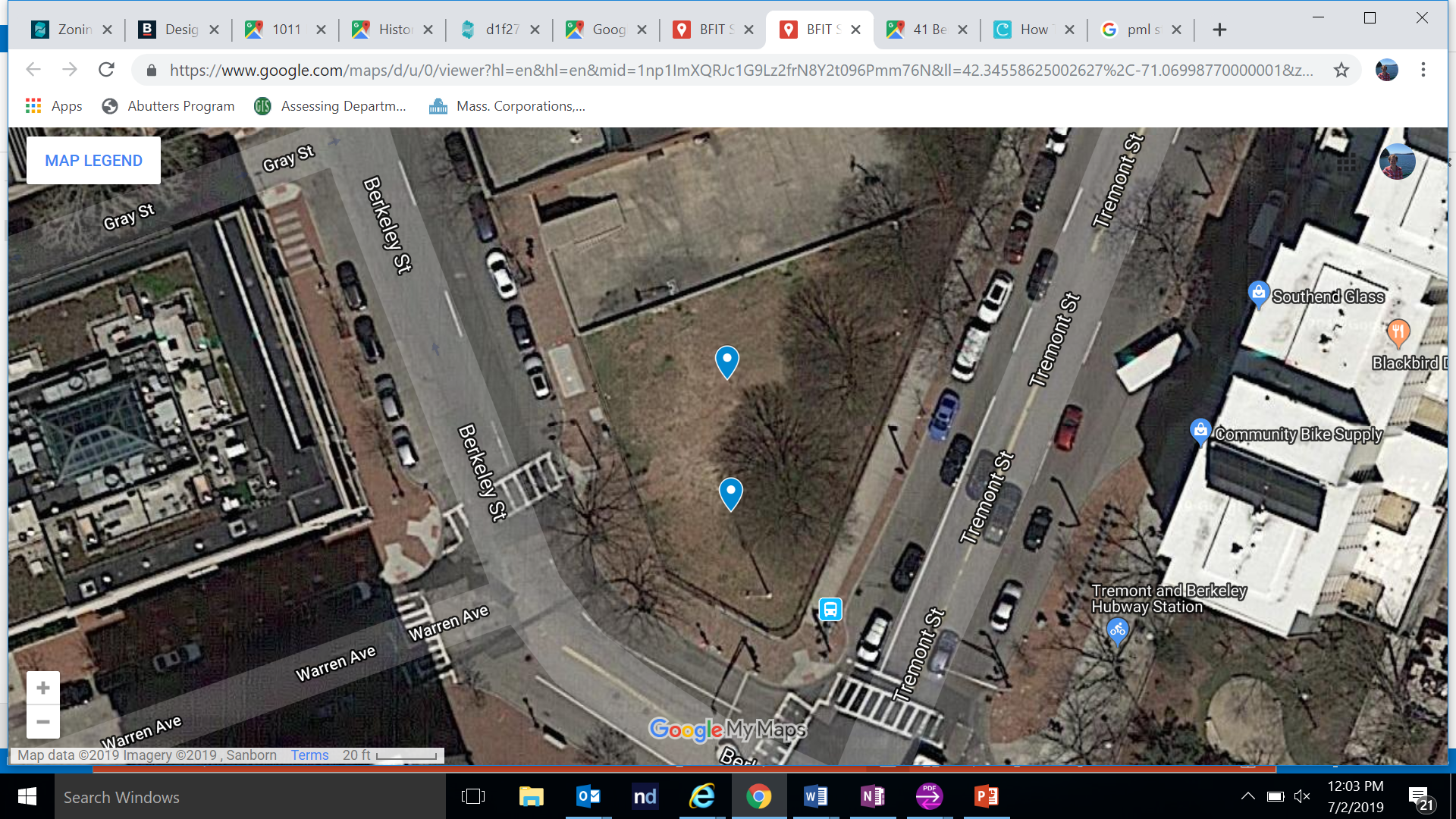 View from Tremont Street
View from Corner of Berkeley and Tremont Streets
View from Warren Street